Rural Water and Food Security (PI RURAL)Groundwater Policy Dialogue Themes deriving from Lot 2
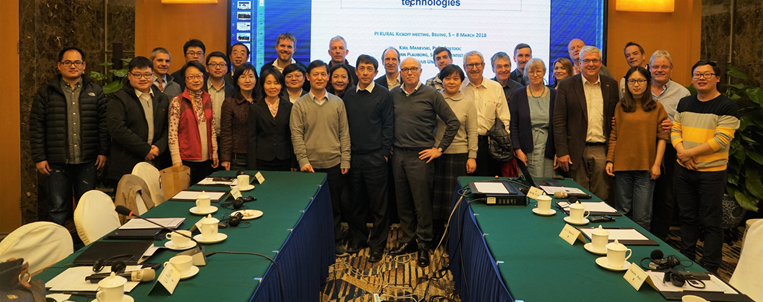 Bjørn Kaare Jensen
Geological Survey of Denmark and Greenland

Seminar on Science and Technology Cooperation, 
8th High Level Dialogue Meeting, China-Europe Water Platform, Teams, 21 January 2021
[Speaker Notes: Cover page]
Groundwater Policy Dialogue Themes
2019 Groundwater Quantity Management
GEUS, SYKE, ChinaRM, INTEC, YRCC, Univ of Jinan, Hohai University, CIGEM

Themes:
Aquifer restoration – Managed Aquifer Recharge 
Water savings, water reuse and water efficiency                         measures 
Water valorization and water pricing - 
Water saving irrigation  
Stakeholder participation – awareness raising
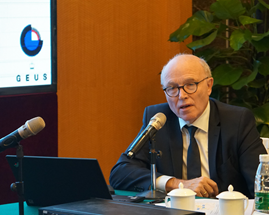 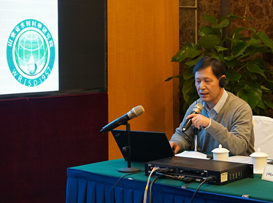 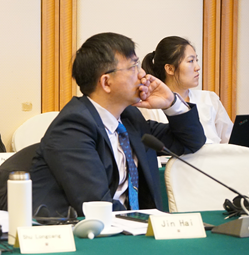 Groundwater Policy Dialogue Themes
2020 Groundwater Quality Management
GEUS, SYKE, ChinaRM, Aarhus university, WRISD (Shandong), CIGEM, WRMC,      University of Jinan, BJSMTC, FND-Water, (MEE to be involved)
Themes:
Water quality standards  
Groundwater monitoring and data management
Diffuse groundwater pollution (Pesticides, NO3)
Groundwater remediation (PRB, MAR) 
Groundwater-based water supply and treatment
Village-level wastewater treatment (Rootzone treatment)
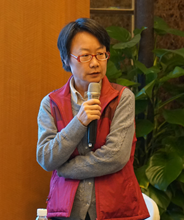 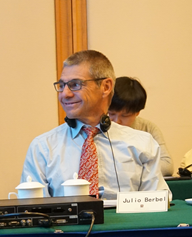 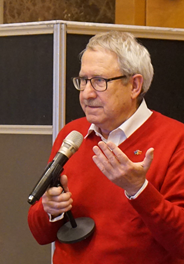 Groundwater Policy Dialogue Themes
2021 Sustainable Use of Groundwater
University of Cordoba, University of Aarhus, COWI, Institute of Geographic Sciences and Natural Resources (IGSNRR), YRCC, 
Themes:
Groundwater-based water supply
Water cycle modelling
Water saving irrigation
Conjunctive use of groundwater and surface water
Groundwater – surface water interactions
Water allocation based on societal values of water
Thank you!
感谢您的参与和关注！
www.cewp.eu
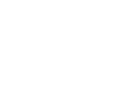 Twitter @ChinaEUwater
[Speaker Notes: Thank you page – web + place for additional contact info. Change background colour by right-clicking → Edit backgroundFill → colour]